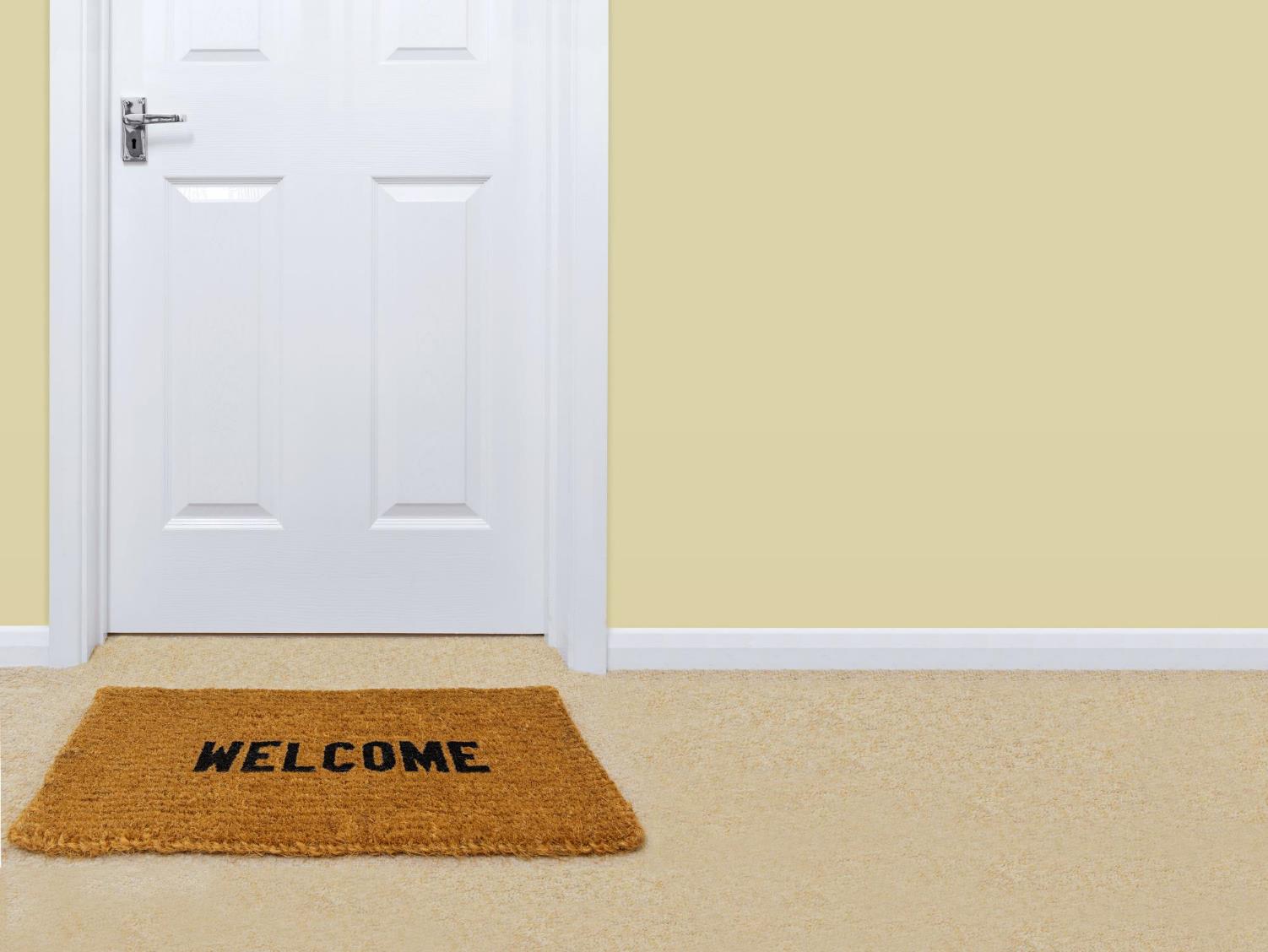 Customer Insight
Update of Qualtrics our new Survey System
                               


		                                                       Aggie Lawton-Cooper Customer Intelligence Officer
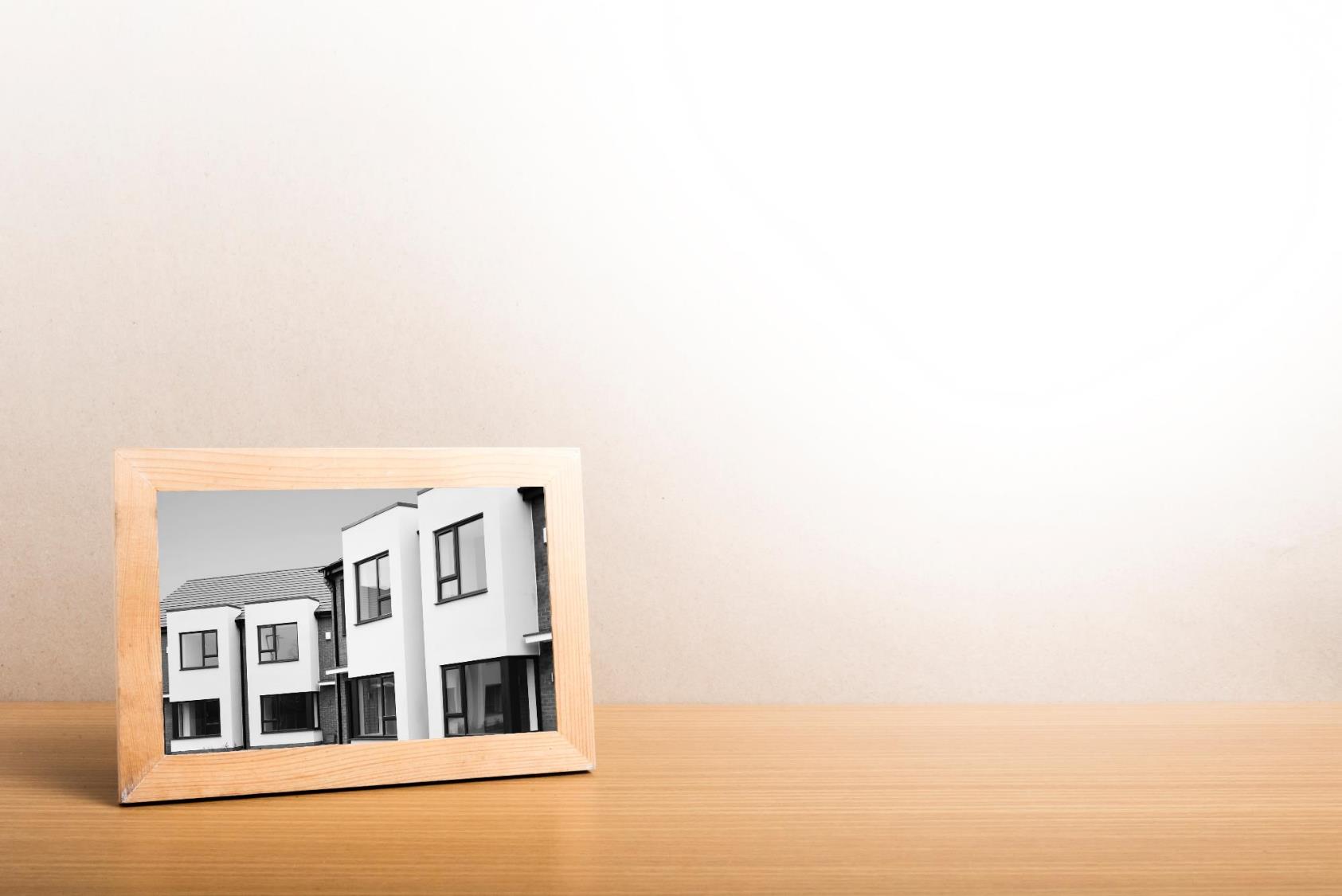 Survey Monkey- Qualtrics
Benefits:
Directory- of our customers

Embedded data allows targeting & segmentation

“Survey Fatigue” functionality ( we won’t bombard customers anymore)

Fully GDRP compliant built in easy to use opt out

Sophisticated dashboards

Ability to automate reports

Ease of use has meant that we are contacting customers in a more timely manner

Ability to send follow up’s & a reminder

Customisation, i.e. the ability to tailor messages i.e. Dear Mrs Smith…
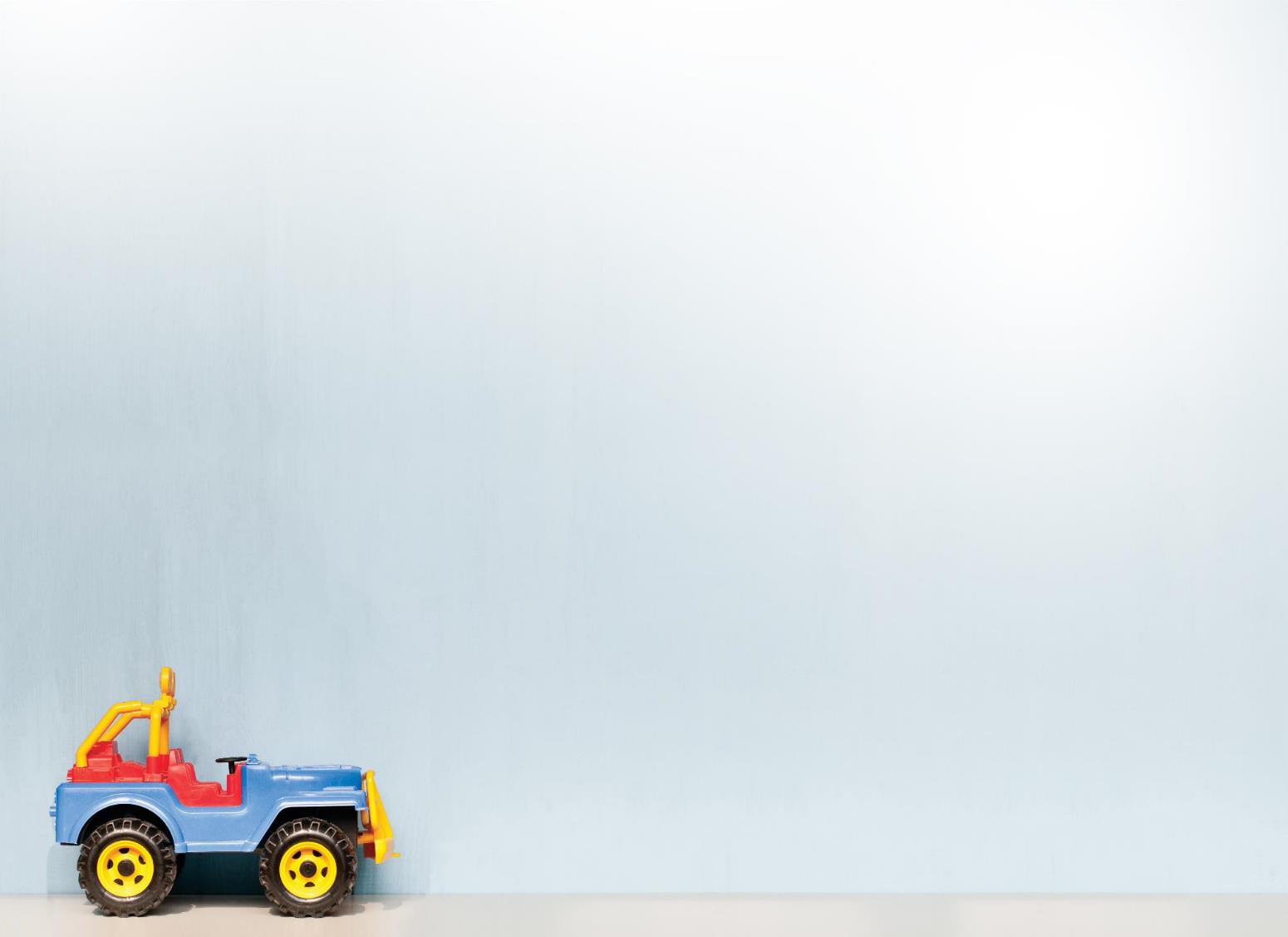 Early Findings
Response rates higher using email compared to sms


Embedded Data allows us to see satisfaction split by various factors i.e. tenure or location


Seasonality: highest response to  a monthly campaign was  to the Grounds Maintenance Survey.


Need to ensure that we aren’t excluding any segments i.e. have some telephone or paper surveys to ensure representation from non-digital customers
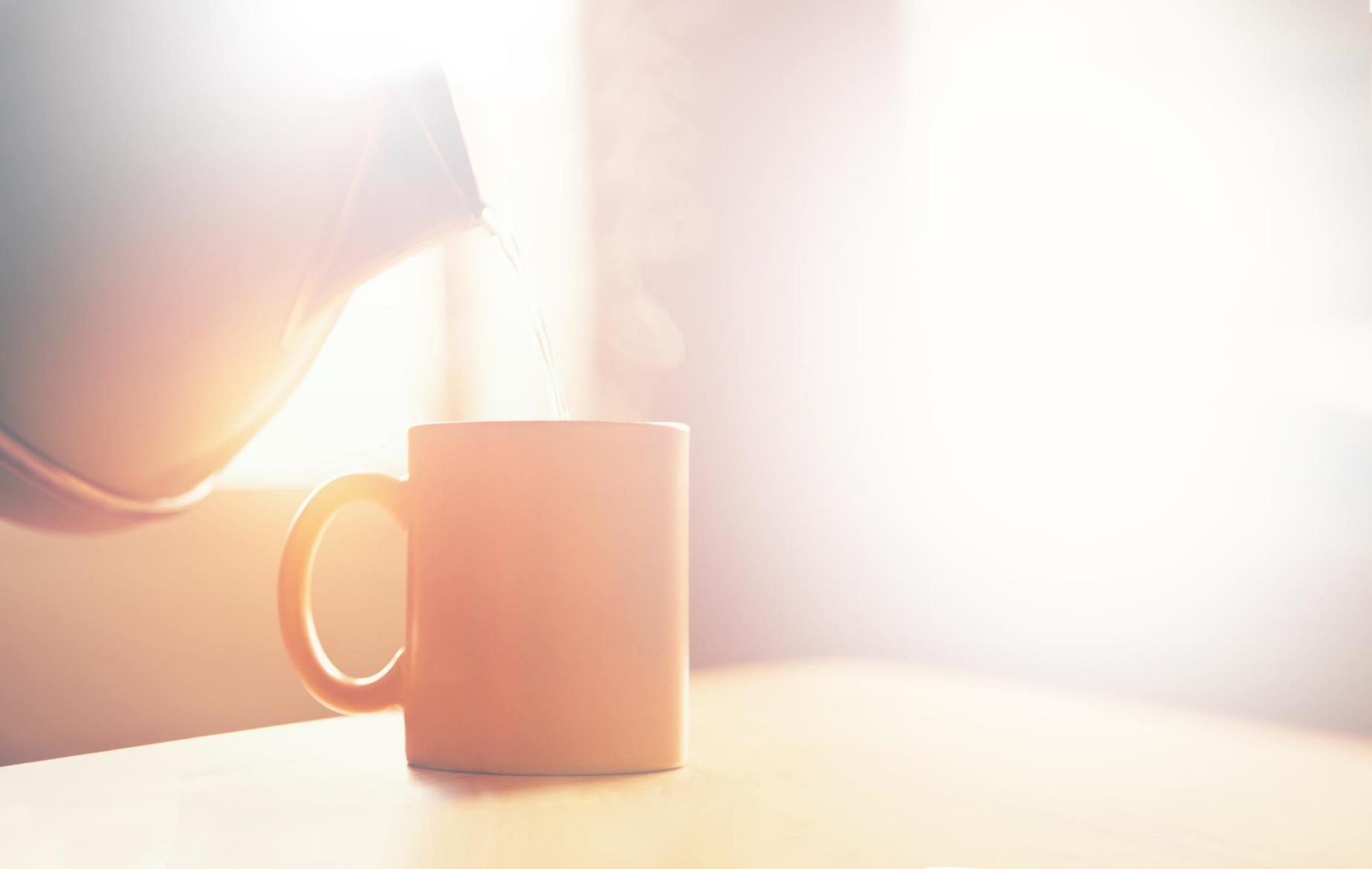 Next Steps
Sending out a wellbeing deep dive survey; we contributed to the recent HACT “Rethinking Customer Insight” research  & we acknowledge that we need more feedback around “Ongoing Service Experience” & “Calibration” & “Life Satisfaction”.  We will be sending a Quarterly Deep Dive that focuses on gathers this feedback and which has a seasonal theme.

Explore the possibility to API to core systems to auto generate SMS or email requesting feedback once job is completed i.e. for repairs.

Statistical & Sentiment Analysis to identify themes and culture

Closing the loop; you said – we did, hope to publish this on the new website to have greater transparency
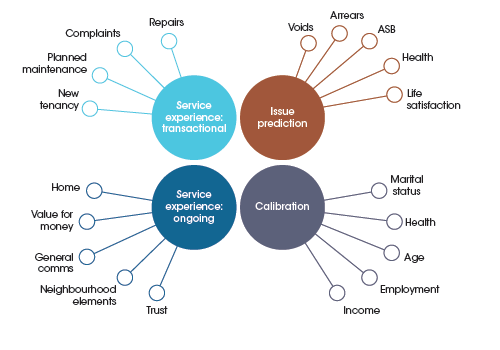 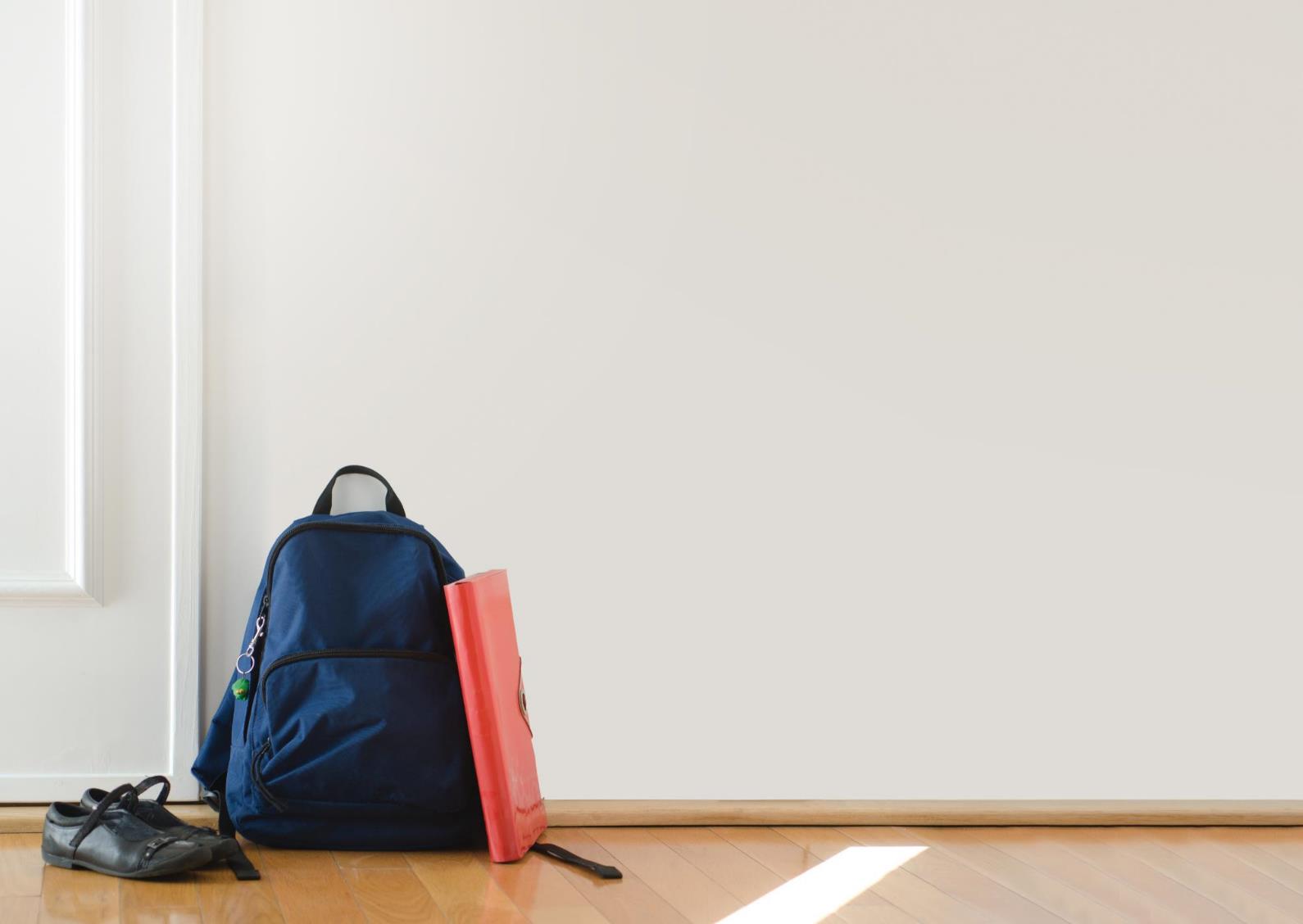 Response rates
We are better able to target feedback and are now sending out far fewer digital surveys, prior to Qualtrics we sent as many as 5083 in one month; i.e. to roughly half of our customer base to get 207 responses 4% return rate.

Our response rate has increased from an average of 4.8% prior to Qualtrics to 11%. 

There is an inbuilt contact frequency functionality which limits the number of surveys a customer is sent.

With GDPR in mind we are not bombarding our customers; so far we have only received 8 opt outs which is impressive.
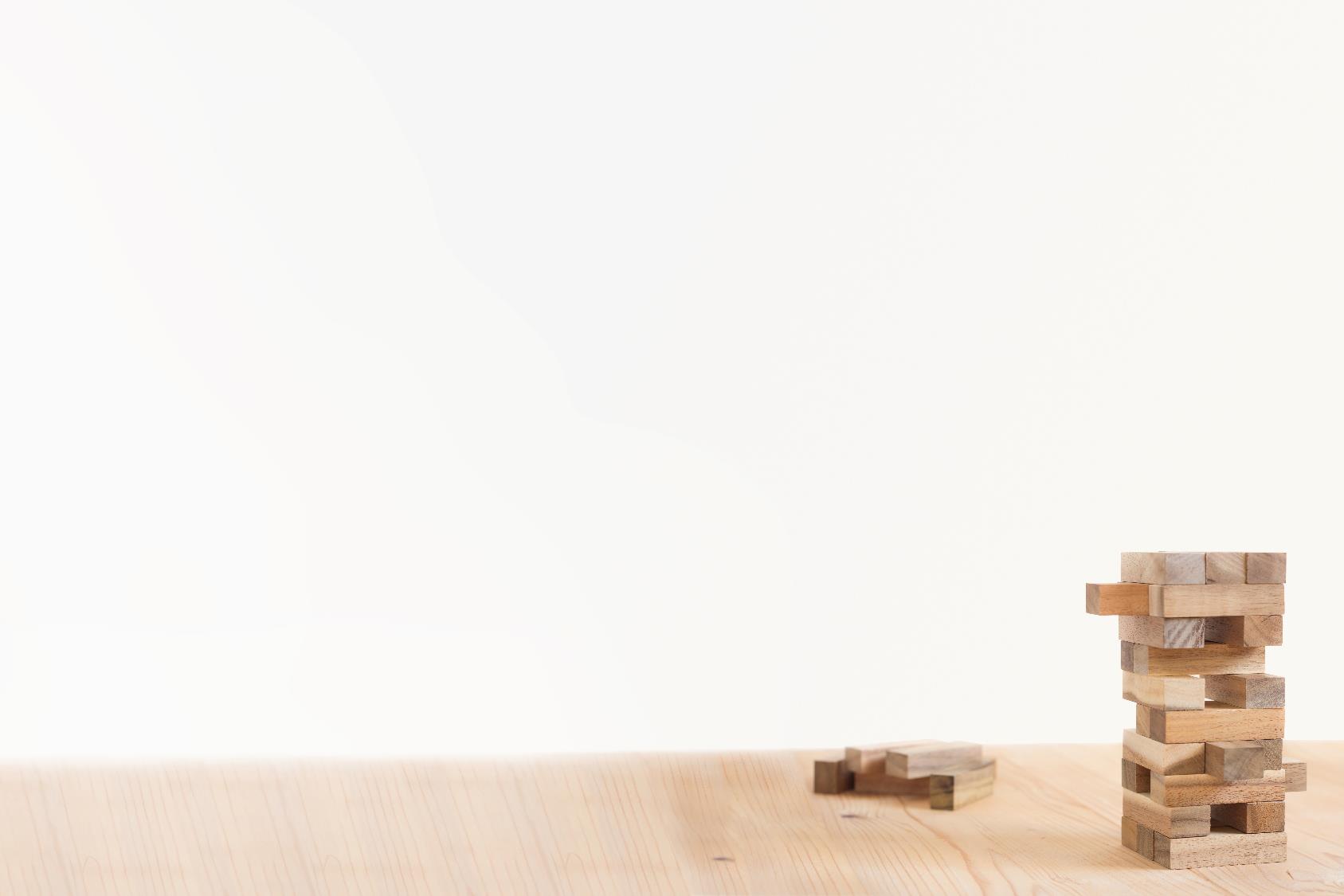 Dashboards
NPS
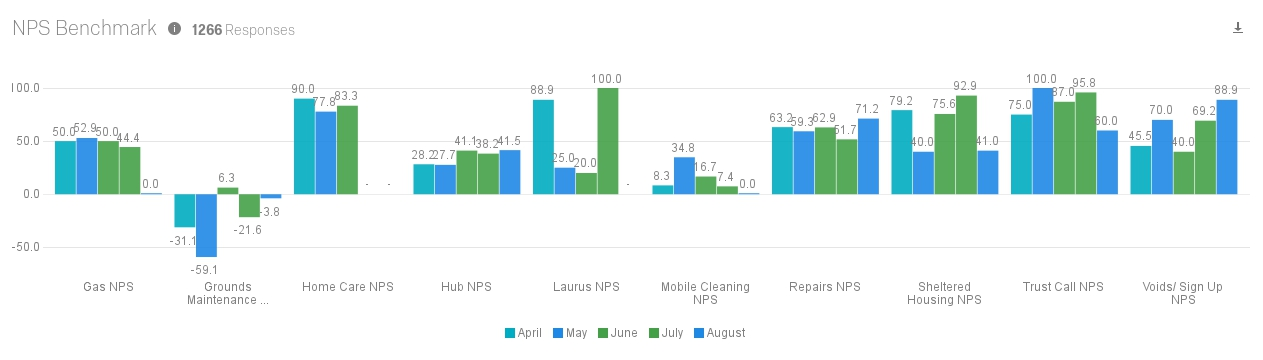 We are able to quickly benchmark services internally

With NPS ( our toughest Metric) it is  Grounds Maintenance who have received the lowest score -59.1, this is followed by Mobile Cleaning and then the Hub.  There has been a plan of action by clean start to schedule works and to communicate areas of maintenance that are not our responsibility and this seems to be getting through as the score is heading in the right direction.  However the focused work in the contact centre is clearly paying off as this is rising.

We use the customer comments to understand the customers views and these are shared with each business area monthly with any customers who require a follow-up are flagged.
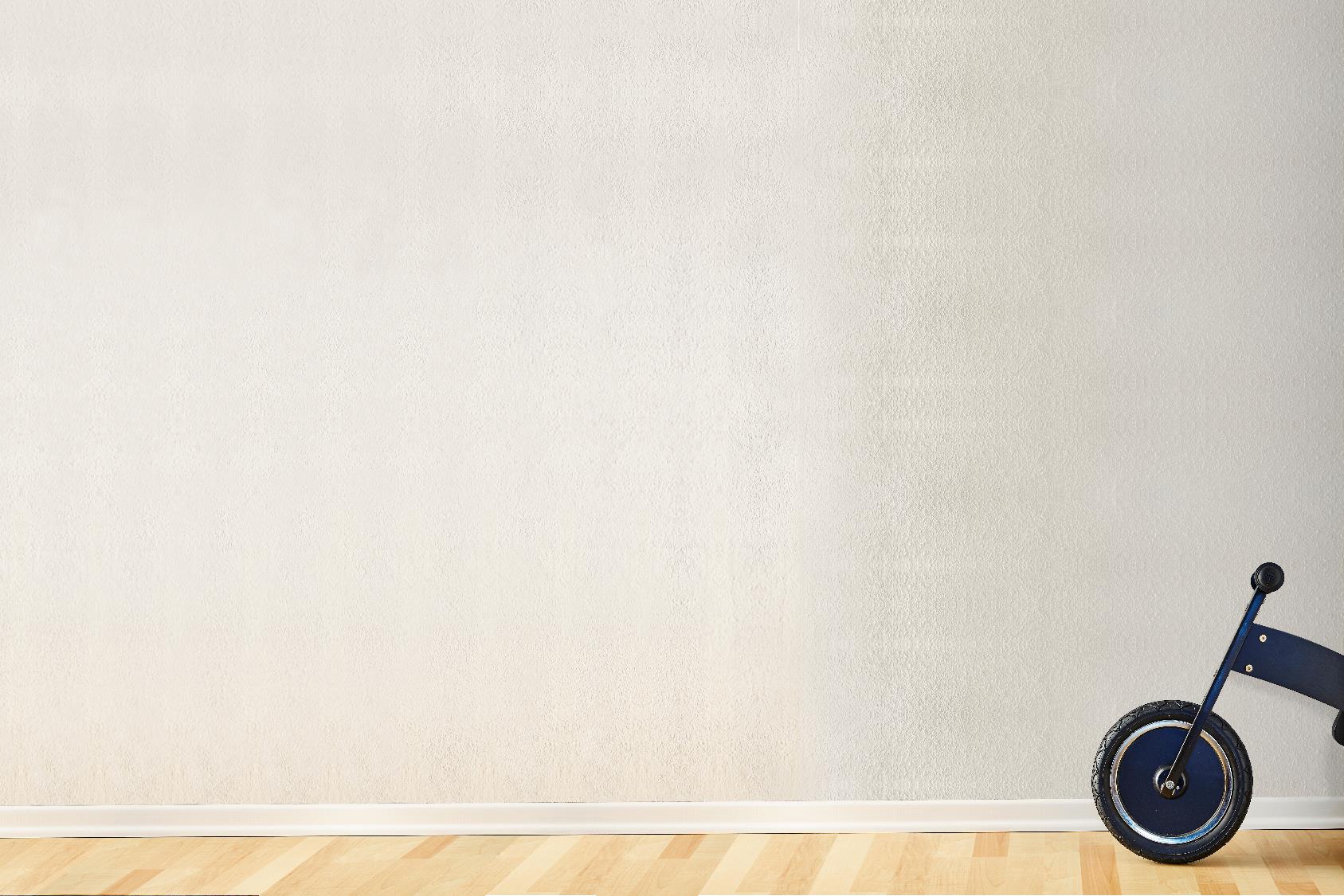 Customer Satisfaction
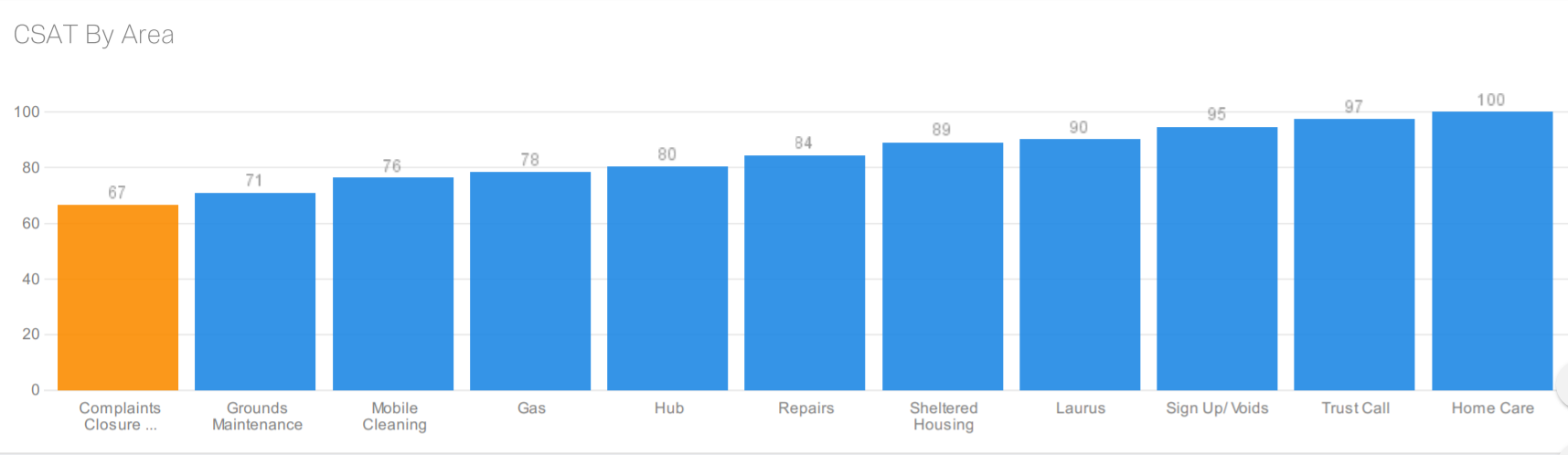 We have action plans in place to increase satisfaction with our lower scoring departments.

We have excellent satisfaction with our Independent Living services. 

Work is underway to understand how we benchmark against other                    similar providers.
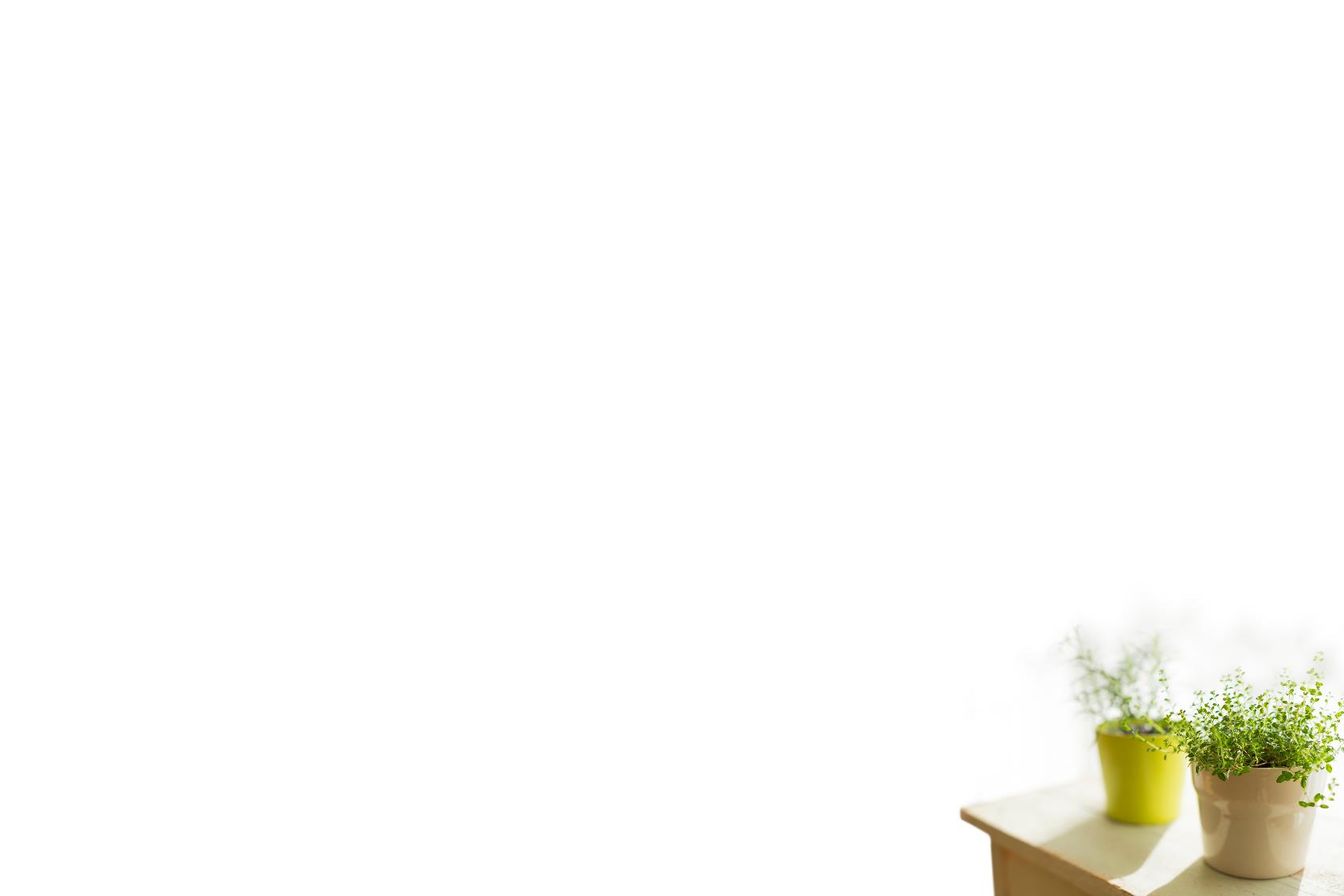 Customer Effort
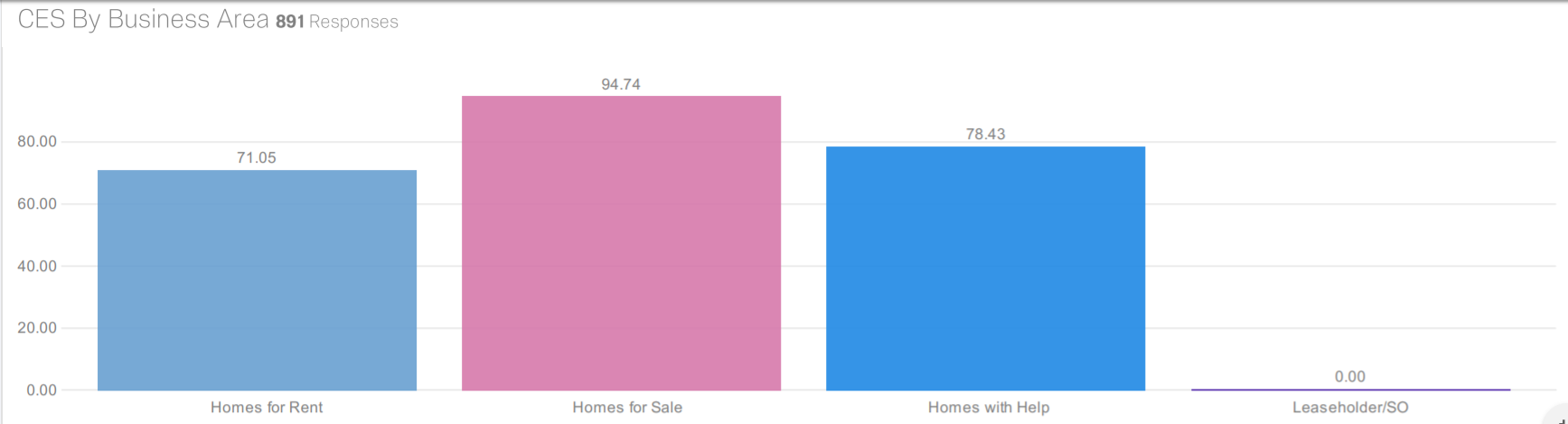 With the addition of embedded data we can now look for trends around which groups are most dissatisfied.  As you can see we have work to do with our leaseholders whereas our IL residents find transacting with us easier than their Landlord counterparts.

Once we have a critical mass of data we can use it to understand if there are issues based on geography, ethnicity or age etc.

This split presents a truer picture as each customer is categorised in to the above groups for each survey/ service area.
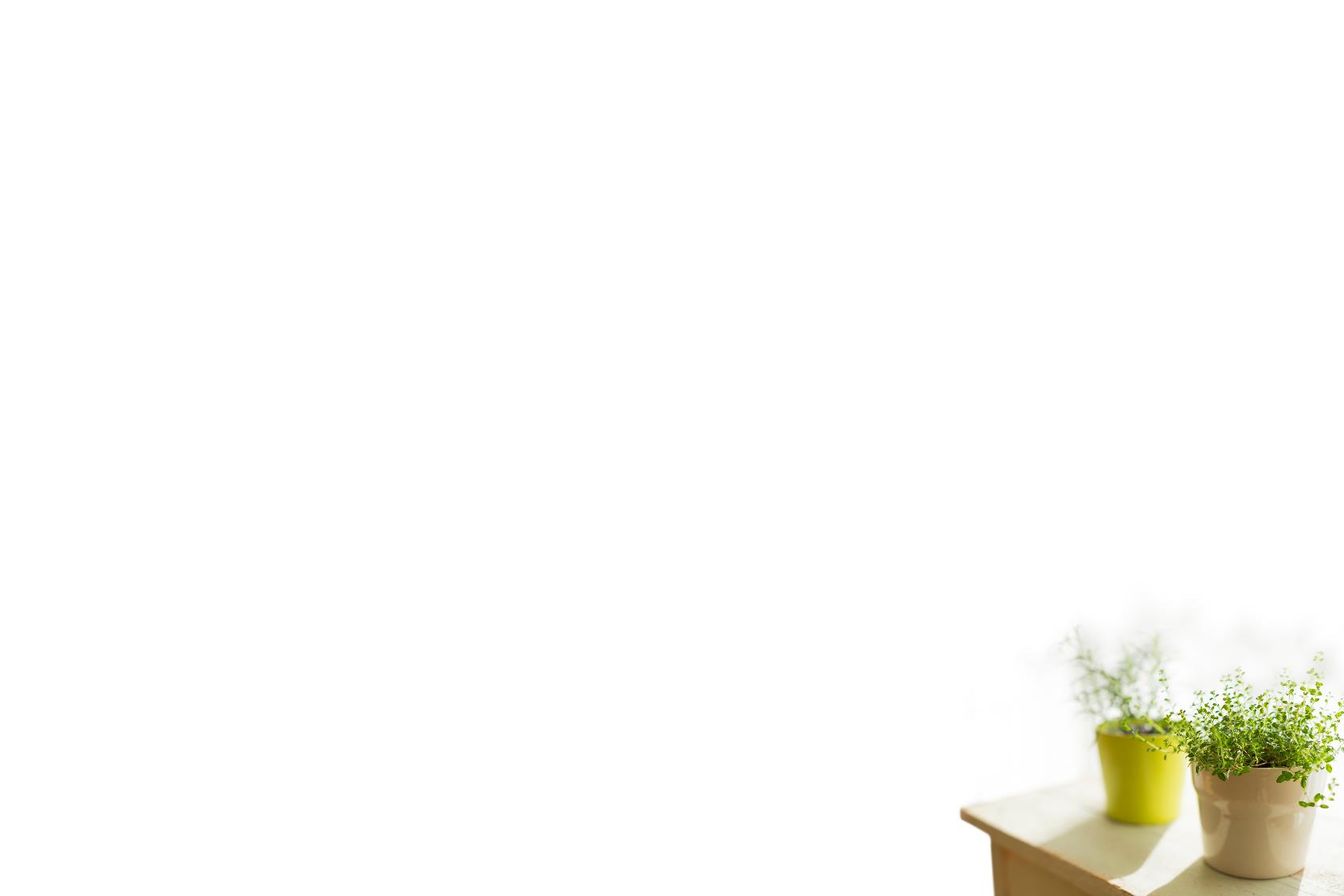 Customer Verbatim Comments
Grounds Maintenance Detractor: “Lawns cut too short, ride on mower churns up the grass leaving bald patches of mud, can't recall last time the outside of the windows were cleaned in the communal areas and on the upper floors of the flats where standard window cleaner can not reach, gutters need clearing badly as grass and plants growing in them, several of the drainpipes leak from half way up the outer side of the building, several of the grids are blocked for the drainpipes in residents balcony's on the ground floors so they flood”

Grounds Maintenance Promoter: “The flats are always kept in good condition and they are really quick to respond to any problems.”


Sign Up & Voids Detractor: “There was tea stains on the white woodwork, there were bits all over the floor, remainders of carpet and tool bits. There was a lot of brick or wood dust all over the floors. There were outstanding areas that needed plastering that were not done.”  

Sign Up & Voids Promoter: “Sign up process was so easy and my new home is excellent”.
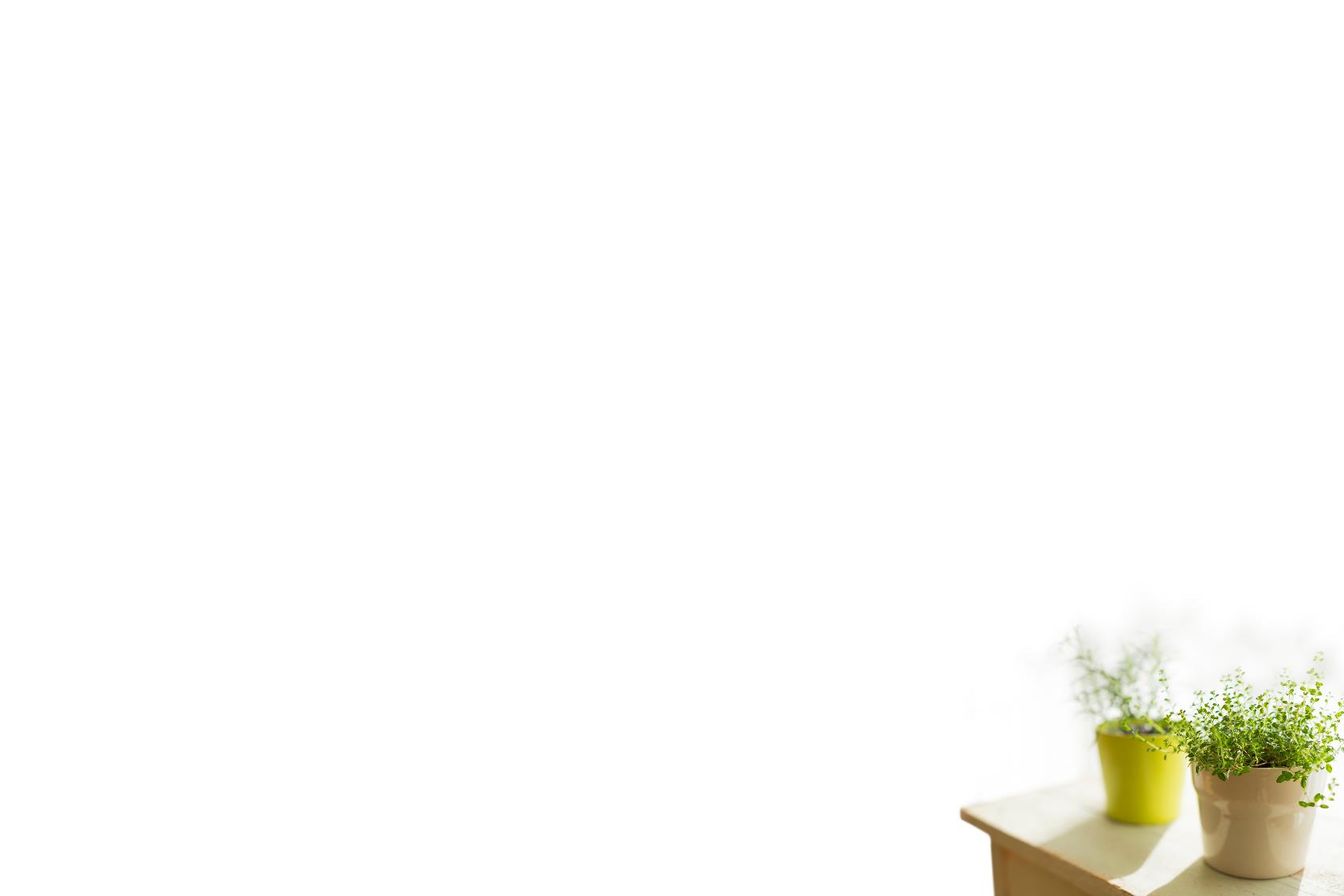 Customer Verbatim Comments
Repairs Detractor: “There’s still some plastering that has been left to do, which apparently isn’t getting done until I take the tiles off the opposite wall which now doesn’t match the tiles that have been put up, as that wall will need skimming ”

“The repair didn't take place as the repair man was rude. I advised I had had a hysterectomy the week before and couldn't lift the carpet for him to see the floorboards. He told me I needed to as he wasn't doing it and then left saying he wasn't doing it”. 

Repairs Promoter: “Promptness, and well mannered, I liked the fact that when he had finished he cleaned up any mess made top marks for that alone.”

“Very friendly member who actually took the time to chat to me.  I rarely see people as I am house bound a lot if the time so it was nice he took the time to chat”. 

“Polite and friendly. Didn't walk on my new carpet with shoes. Fixed both windows quickly. Left no mess”. 

“You would not know the plasters where here, they covered everything up and cleaned up after.”
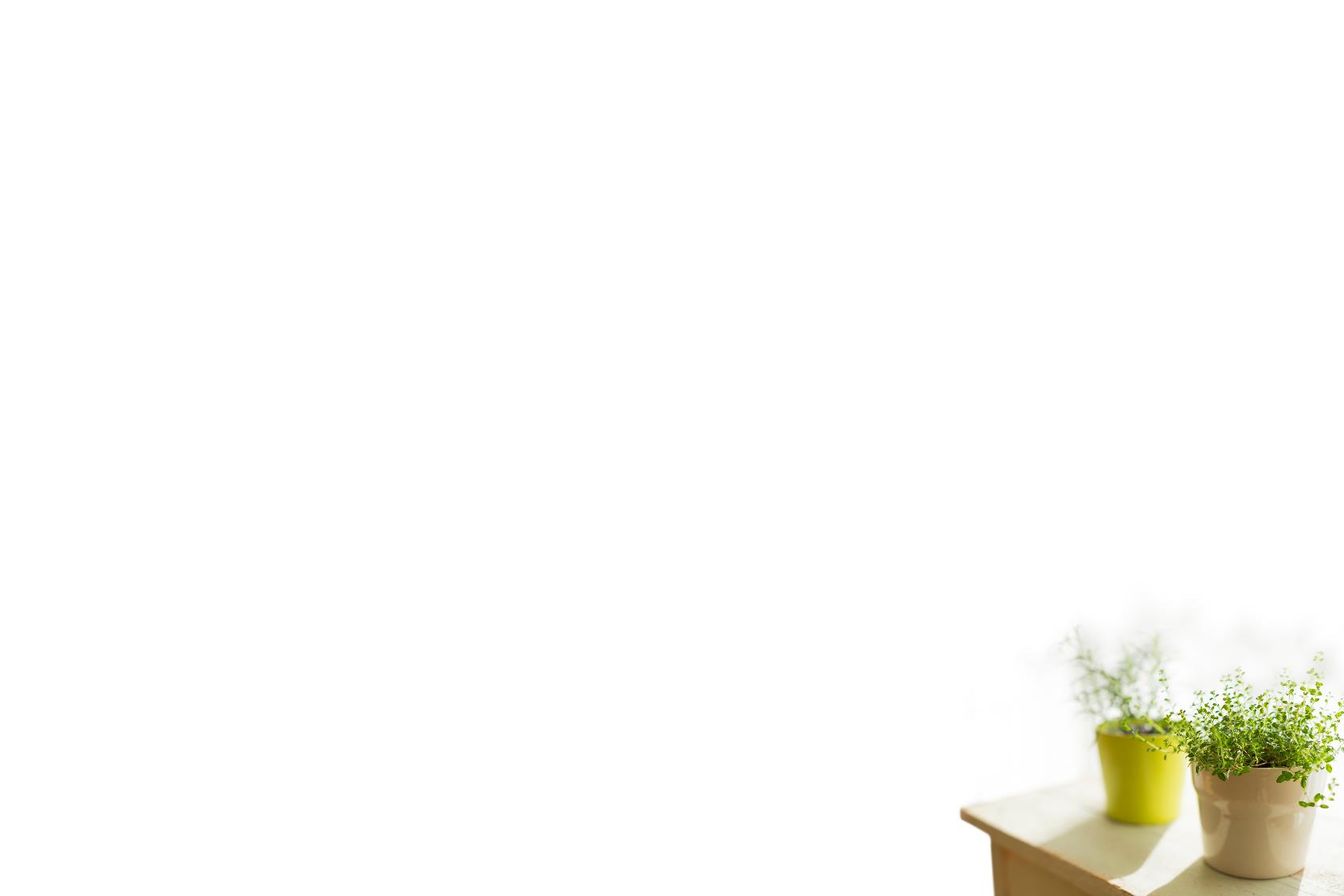 Customer Verbatim Comments
Mobile Cleaning Detractor: “Make visits once a week as some tenants and visitors will leave cigarette buts on the floor, drink cartons on the communal shelves, spilt alcohol in communal areas and purpose made kiss and hand prints on the glass panels on communal doors and mirror in lift so it can look quite dirty in a week. May be you can advise the tenants to keep those areas clean as well.  ”

“Overall quality is poor and there is areas that are completely neglected ”. 

Mobile Cleaning Promoter: “They are good,  always busy.”

“Regular visits, no time for tipping to build up, communal areas usually smell fresh.” 

“Roy is very efficient and works hard”. 

“I think they do a great job considering how some tenants leave things in the bins and occasionally in the communal areas. I have seen others spit and all sorts so I for one appreciate that they tidy it up!
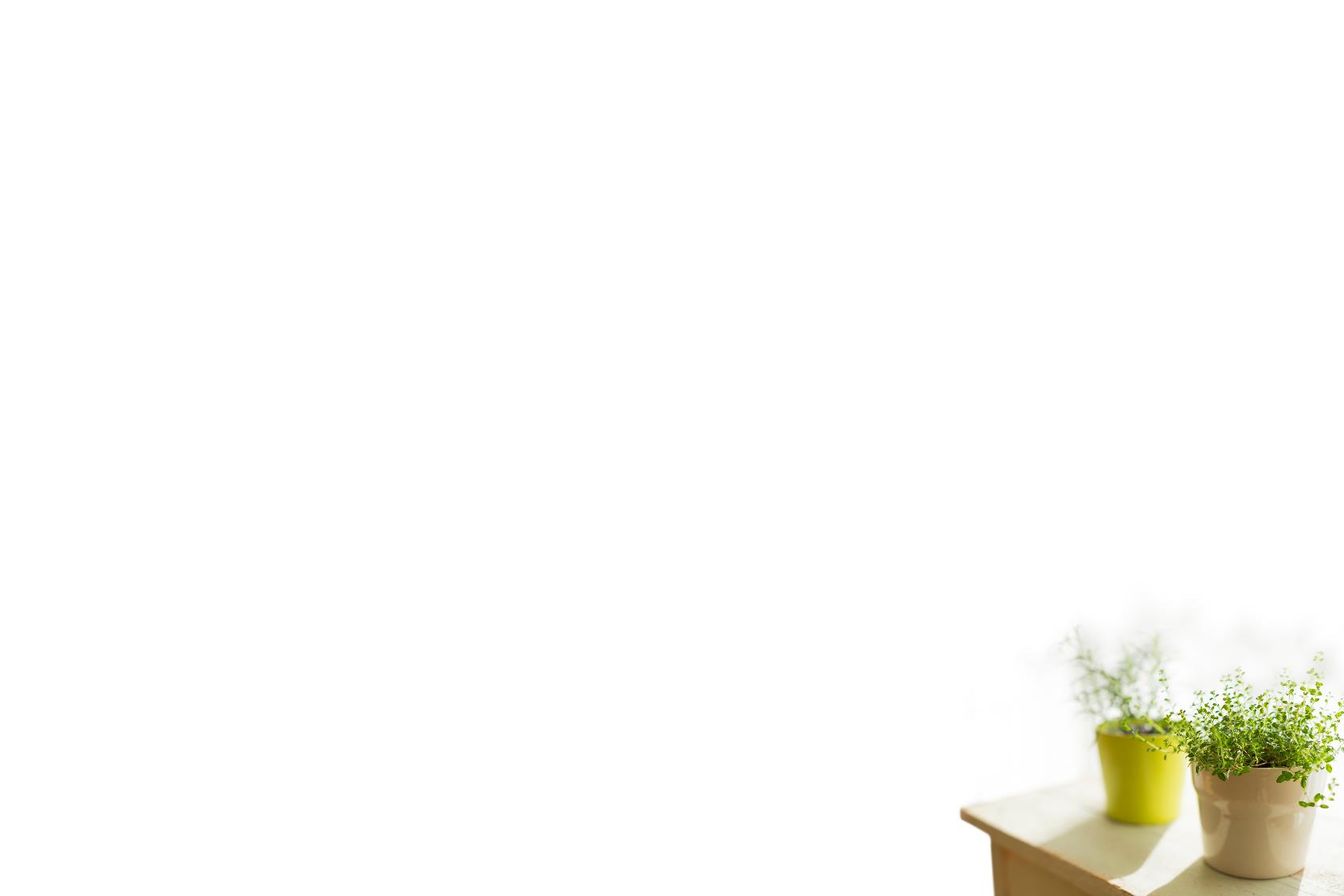 Customer Verbatim Comments
Sheltered Housing Detractor: “Soundproofing could be better, live near the bins, odour develops as they are emptied every two weeks ”

“since my wife had an operation,  I feel a little let down with the lack of support offered”. 

“Standards have dropped over the years outside my flat I have to clean it every day. pot plants never get moved.”


Sheltered Housing Promoter: “The staff are very helpful and friendly and there are lots of activities. ”

“The combination of social and support resources in a beautiful setting.” 

“Scheme manager is very approachable”. 

“Central location, up to date, local amenities.”
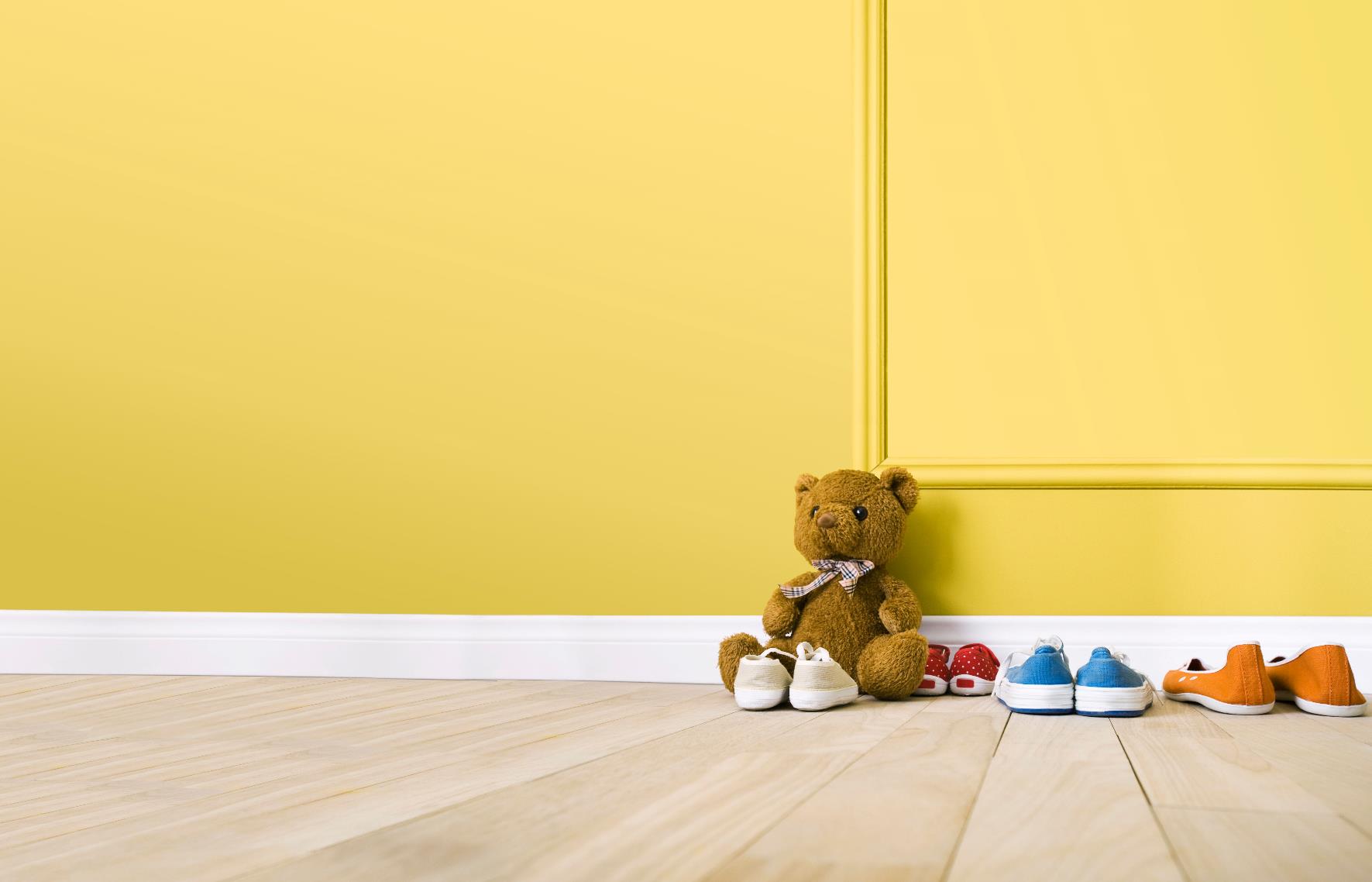 Demo